Introduction to Symmetry
Handbook of Constraint Programming, Chapter 10
Presentation by: Robert Woodward
Advanced CP, Fall 2009
1
Overview
Introduction
Group Theory
Cauchy form, Cyclic form
Composition, inverse, associativity, group, order of group
Generators
Conclusion
2
Introduction
Why is it important?
Reduce search space
Sometimes the act of modeling can introduce symmetries
Example: 4-queens on 4x4 board versus 4-queens with one queen per row
Domain: {1,0}
Possible Symmetry:
Rotate it
Domain: {1,2,3,4}
Possible Symmetry:
Harder to rotate
3
[Speaker Notes: Section 10 heading]
Overview
Introduction
Group Theory
Cauchy form, Cyclic form
Composition, inverse, associativity, group, order of group
Generators
Conclusion
4
Group Theory
Study of symmetry in mathematics
Explained through permutations
Meaning a bijective mapping from a set onto itself
Represented as:


Group action
How symmetries transform search states
Is this a permutation?
5
[Speaker Notes: Section 10.1]
Group Theory
Chessboard Symmetries
r90:
r180:
r270:
id:
x:
y:
d1:
d2:
6
[Speaker Notes: Section 10.1]
Group Theory
Symmetries & permutations
Permutation is a one-to-one correspondence (i.e., bijection) between a set and itself
Each symmetry defines a permutation of the set elements
Permutations can be written in Cauchy form
Cauchy form has two rows of numbers
Top row is a complete set of numbers (ascending)
Second row is what number the top row maps to
7
Group Theory
Chessboard Symmetries
r90:
r180:
r270:
id:
8
[Speaker Notes: Section 10.1]
Group Theory
Chessboard Symmetries
r90:
r180:
r270:
id:
The r90 symmetry has a cycle (1 7 9 3)
Cyclic Form
Represent symmetries as cycles
9
[Speaker Notes: Section 10.1]
Cauchy Form
Chessboard Symmetries
r90:
r180:
r270:
id:
x:
y:
d1:
d2:
10
[Speaker Notes: Section 10.1]
Group Theory
Chessboard Symmetries
r90:
r180:
r270:
id:
()
(1 3 9 7) + More??
11
[Speaker Notes: Section 10.1]
Group Theory
Chessboard Symmetries
r90:
r180:
r270:
id:
()
(1 3 9 7) (2 4 6 8)
(1 9) (2 8) (3 7) (4 8)
(1 7 9 3) (2 4 8 6)
12
[Speaker Notes: Section 10.1]
Cauchy vs. Cyclic Forms
r90:
r90:
(1 3 9 7) (2 4 6 8)
Advantage of the Cyclic form: Concise
Disadvantage of cyclic form
Does not define the set of points on which the permutation is acting
		Example: 5 is not listed
Cycles can appear in any order
13
Cyclic & Cauchy Forms
Both forms make it easy to see how a permutation acts on a position
p is a position (in book: point)
g is a permutation
pg is what is moved to position p after g
1r90 = 7
4r90 = ?
r90:
{1,4}r90 =
{7,8}
14
Composition of Permutations
Given a point p and two permutations f,g
(f◦g)(p)=(pf)g
Not like normal function composition
Function composition (f◦g)(x)=f(g(x))
Example
r90:
x:
r90◦x:
also d2
15
Inverse of Permutations
f◦f-1=id
Example
r90:
swap rows
r90-1:
= r270
16
Associativity of Permutations
f◦(g◦h) = (f◦g)◦h
Works because of the definition of (permutation) composition
Both will apply f to the first element, g to the result, and h to the result
17
Group Axioms
Given a non-empty set G
G is closed under ◦
id ϵ G
Every element has an inverse
◦ is associative
Order of a group
Number of elements in the set G
|G|
Example: chessboard
G = {id, x, y, d1, d2, r90, r180, r270}
Every element has an inverse
r90-1 = r270, r270-1=r90
Everything else is inverse of self
◦ is associative
|G| = 8
Not commutative
18
Obtaining Closure
To show that we have a group we need to show closure
One way to show closure is to generate all permutations
Result is from composing them arbitrarily
Use a generator for a group!
19
Generator of a Group
Generator
Let S be a set of elements with ◦
The set S generates G if every element of G can be written as a product of elements in S
And vise-versa
S is a set of generators for G
Denoted G = <S>
Example: Chessboard
All symmetries can be generated by {r90, d1}
We can obtain all of {id, r90, r180, r270, d1, y, d2, x} by applying some sequence of compositions of {r90, d1}
20
Generators of a Group
d1:
r90:
r90
r90
r90◦r90
r90
◦
=
◦
id:
r90 ◦r90◦r90
r90
=
◦
r90 ◦r90◦r90◦r90
=
21
[Speaker Notes: Section 10.1]
Generators of a Group
d1:
r90:
r90
d1
r90◦d1
<< What goes here? >>
x:
=
◦
22
[Speaker Notes: Section 10.1]
Subgroup
A subset of G that is itself a group
G is always subgroup of itself
{id} is always a subgroup of G
Example:
{id, r90, r180, r270}
Every element can be generated
As seen two slides ago
Example 2:
{id, x, y}
Is it a subgroup?
x
y
23
Orbit and Stabiliser
Orbit
All the points to which a point is mapped under G
Example, orbit of 1 is {1,3,7,9}
1id=1, 1r90=7, 1r180=9, rr270=3
1x=3, 1y=7, 1d1=1, 1d2=9
Stabiliser
Is a set of the elements of the group that do not change the value of a point when they are applied to the point
Example: stabiliser of 1 is {id, d1}
In CP, a stabilitizer shows what symmetries are left unbroken after an assignment during search
24
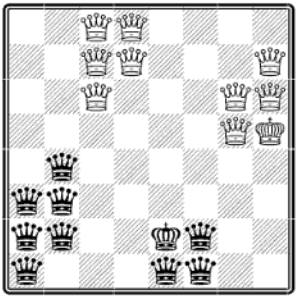 Group Theory in CP
Illustration: Chessboard
Variables
n2 variables: squares of the chessboard
Values
5 values (white queen, black queen, white king, black king, empty)
Set Sn is all permutations of n forms a group called the symmetric group over n elements
It’s size is n!
Direct product = ??? [HELP!]
25
Computational Group Theory
Schier Sims algorithm
Construct a stabiliser chain
G0 = G
Gi = Gi-1
Gi = {σ ϵ G: 0σ = 0 ^ … ^ (i-1)σ = i-1}
Gn subset Gn-1 subset G1 subset G0
Also computes coset representatives Ui
Orbits of i in Gi
Ui set of values which i is mapped to by symmetries in G
26
Overview
Introduction
Group Theory
Cauchy form, Cyclic form
Composition, inverse, associativity, group, order of group
Generators
Conclusion
27
Definitions Overview
fully interchangeable
neighbourhood interchangeable
local interchangeability
semantic symmetries
syntactic symmetries
symmetricial constraint
intensional permutability
solution symmetry
problem symmetry
28
Definitions
Lots of different ones
Symmetry as a property of the solution set
Symmetry as a property that can be identified in the problem statement
Brown, Finkelstein & Purdom: “A symmetry is a permutation that leaves invariant the set of solutions sequences to a problem”
Solution Symmetry
Backofen and Will: “A symmetry S for a constraint program CPr, where a set of solutions for a given problem is denoted ||CPr||, is a bijective function such that S||CPr||→||CPr||.”
<< IS THE DEFINITION RIGHT >>
Problem symmetry????
29
[Speaker Notes: Brown: Solution symmetry
Backofen: Similar to what we have seen, you have a bijective function that applies to the problem (Problem symmetry)]
More Definitions
Freuder: “Two values a, b for a variable v are fully interchangeable iff every solution to the CSP containing the assignment <v,a> remains a solution when b is substituted for a, and vice versa.”
“Two values a, b for a value v are neighbourhood interchangeable iff for every constraint C on the variable v, the set of variable-value pairs that satisfies the constraint with the pair <v,a> is the same as the set of variable-value pairs that satisfies the constraints with the pair <v,b>”
Choueiry and Noubir extended interchangeability to local interchangeability
30
More Definitions
Benhamou extends the ideas of value interchangeability to distinguish between:
Semantic symmetries are solution symmetries
Type1: two values ai and bi are symmetric for satisfiability iff the existence of a solution with ai guarantees the existence of a solution with bi and vice versa
Type2: two values ai and bi are symmetric for all solutions iff every solution with ai can be transformed into solution with with bi and vice versa (Type2 implies Type1)
Both may require finding all solutions to the CSP
Syntactic symmetries are problem (constraint) symmetries
Permutations leave the constraint relations unchanged
Value interchangeability as a kind of value symmetry
Which is a subset of problem counting
31
Symmetrical Constraint	[Puget 93]
Constraint is not affected by the order of variables. Examples: 
≠ is symmetrical
x+y=z is not symmetrical 
Symmetry of a CSP as a permutation of variables which maps constraints into a symmetrically equivalent set S:{Ci}{Cj}.  Either the constraint
Is unchanged by permutation Or 
Is an instance of a symmetrical constraint and mapped onto a constraint on the same set of variables
32
Intensional Permutability 	[Roy & Pachet 98]
Variables 
Have the same domains
Are subject to the same constraints
Are interchangeable in each of these constraints
Example: Algebraic, linear constraint 
If two variables have the same coefficients, same domains
Then they are intensionally permutable with respect to that constraint
33
Variable & Value Permutation  [Torras & Meseguer01]
Symmetrical Constraints & Intensional Permutability Permute variables of the problem
Torras & Meseguer introduce variable & value permutation
Example: Chessboard
180
34
More Definitions
McDonald and Smith: Symmetry is a bijective function σ: AA
A is some representation of a state in search
The follow two holds
1) If A satisfies the constraints, then so does the function
2) If A is a nogood then so is σ(A)
Allows symmetries to operate on variables and values
35
Definitions Summary
How they agree:
symmetries map solutions to solutions
How they differ:
If the map is:
any bijective mapping that preserves the solutions must be symmetry or consequence of leaving constraints unchanged
What aspect of the CSP they act on
variables, values, vvp, etc.
36
Definition From Book
Solution Symmetry
Permutation of the set of vvp’s which preserves the set of solutions
Problem Symmetry
Permutation of the set of vvp’s which perserves the set of constraints
37
Overview
Introduction
Group Theory
Cauchy form, Cyclic form
Composition, inverse, associativity, group, order of group
Generators
Conclusion
38
Conclusion
Symmetry limits the search space
Symmetry is group theory
Represented as permutations
Past / Current research has a lot of different definitions regarding symmetry
Most of it is either solution symmetry or problem symmetry
39
Thank you!
Any questions?






PS: Symmetry is cool
40
Typos
Page 334 – Paragraph after Example 10.7
Second, a  group element g operates by the composition operator to permute the values oF other elements in the group.
Page 336 – Example 10.17
Values: white queen, black queen, white king, black queen king
Page 338 – Second paragraph after Definition 10.19
“Two values ai and bi are symmetric for all solutions if…”
41